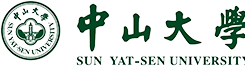 毕业论文答辩PPT
清新简约大气PPT模板
导师：情缘素材   答辩人：情缘素材
[Speaker Notes: 更多模板请关注：https://haosc.taobao.com]
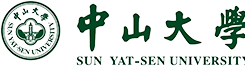 绪论
目录
研究方法与思路
关键技术与实践难点
研究成果与应用
论文总结
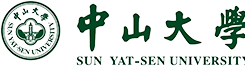 绪论
目录
研究方法与思路
关键技术与实践难点
研究成果与应用
论文总结
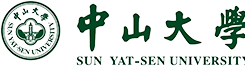 在此输入标题内容
50%
62%
75%
45%
58%
在此输入标题内容
点击输入简要文字内容，文字内容需要概括精炼，言简意赅地说明分项内容
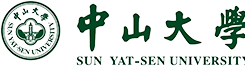 在此输入标题内容
在此输入标题内容
点击输入简要文字内容，文字内容需要概括精炼，言简意赅地说明分项内容
在此输入标题内容
点击输入简要文字内容，文字内容需要概括精炼，言简意赅地说明分项内容
在此输入标题内容
点击输入简要文字内容，文字内容需要概括精炼，言简意赅地说明分项内容
在此输入标题内容
点击输入简要文字内容，文字内容需要概括精炼，言简意赅地说明分项内容
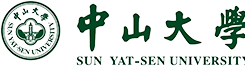 在此输入标题内容
在此输入标题内容
点击输入简要文字内容，文字内容需要概括精炼，言简意赅地说明分项内容
在此输入标题内容
点击输入简要文字内容，文字内容需要概括精炼，言简意赅地说明分项内容
在此输入标题内容
点击输入简要文字内容，文字内容需要概括精炼，言简意赅地说明分项内容
在此输入标题内容
点击输入简要文字内容，文字内容需要概括精炼，言简意赅地说明分项内容
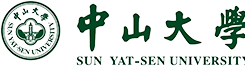 在此输入标题内容
在此输入标题内容
点击输入简要文字内容，文字内容需要概括精炼，言简意赅地说明分项内容
在此输入标题内容
点击输入简要文字内容，文字内容需要概括精炼，言简意赅地说明分项内容
在此输入标题内容
点击输入简要文字内容，文字内容需要概括精炼，言简意赅地说明分项内容
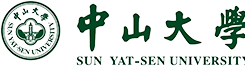 绪论
目录
研究方法与思路
关键技术与实践难点
研究成果与应用
论文总结
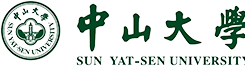 在此输入标题内容
在此输入标题内容
点击输入简要文字内容，文字内容需要概括精炼，言简意赅地说明分项内容
在此输入标题内容
点击输入简要文字内容，文字内容需要概括精炼，言简意赅地说明分项内容
在此输入标题内容
点击输入简要文字内容，文字内容需要概括精炼，言简意赅地说明分项内容
在此输入标题内容
点击输入简要文字内容，文字内容需要概括精炼，言简意赅地说明分项内容
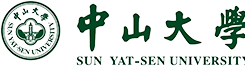 在此输入标题内容
S
在此输入标题内容
点击输入简要文字内容，文字内容需要概括精炼，言简意赅地说明分项内容
在此输入标题内容
点击输入简要文字内容，文字内容需要概括精炼，言简意赅地说明分项内容
T
W
O
在此输入标题内容
点击输入简要文字内容，文字内容需要概括精炼，言简意赅地说明分项内容
在此输入标题内容
点击输入简要文字内容，文字内容需要概括精炼，言简意赅地说明分项内容
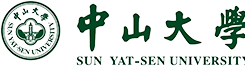 在此输入标题内容
在此输入标题内容
点击输入简要文字内容，文字内容需要概括精炼，言简意赅地说明分项内容
01
在此输入标题内容
点击输入简要文字内容，文字内容需要概括精炼，言简意赅地说明分项内容
02
在此输入标题内容
点击输入简要文字内容，文字内容需要概括精炼，言简意赅地说明分项内容
03
在此输入标题内容
点击输入简要文字内容，文字内容需要概括精炼，言简意赅地说明分项内容
04
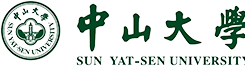 在此输入标题内容
在此输入标题内容
点击输入简要文字内容，文字内容需要概括精炼，言简意赅地说明分项内容
在此输入标题内容
点击输入简要文字内容，文字内容需要概括精炼，言简意赅地说明分项内容
在此输入标题内容
点击输入简要文字内容，文字内容需要概括精炼，言简意赅地说明分项内容
在此输入标题内容
点击输入简要文字内容，文字内容需要概括精炼，言简意赅地说明分项内容
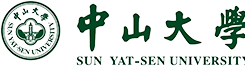 绪论
目录
研究方法与思路
关键技术与实践难点
研究成果与应用
论文总结
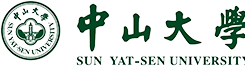 在此输入标题内容
在此输入标题内容
点击输入简要文字内容，文字内容需要概括精炼，言简意赅地说明分项内容
60%
在此输入标题内容
点击输入简要文字内容，文字内容需要概括精炼，言简意赅地说明分项内容
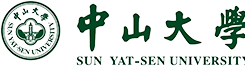 在此输入标题内容
在此输入标题内容
点击输入简要文字内容，文字内容需要概括精炼，言简意赅地说明分项内容
在此输入标题内容
点击输入简要文字内容，文字内容需要概括精炼，言简意赅地说明分项内容
02
01
04
03
在此输入标题内容
点击输入简要文字内容，文字内容需要概括精炼，言简意赅地说明分项内容
在此输入标题内容
点击输入简要文字内容，文字内容需要概括精炼，言简意赅地说明分项内容
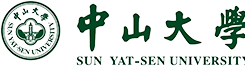 在此输入标题内容
在此输入标题内容
点击输入简要文字内容，文字内容需要概括精炼，言简意赅地说明分项内容
在此输入标题内容
点击输入简要文字内容，文字内容需要概括精炼，言简意赅地说明分项内容
在此输入标题内容
点击输入简要文字内容，文字内容需要概括精炼，言简意赅地说明分项内容
在此输入标题内容
点击输入简要文字内容，文字内容需要概括精炼，言简意赅地说明分项内容
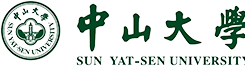 在此输入标题内容
在此输入标题内容
点击输入简要文字内容，文字内容需要概括精炼，言简意赅地说明分项内容
在此输入标题内容
点击输入简要文字内容，文字内容需要概括精炼，言简意赅地说明分项内容
在此输入标题内容
点击输入简要文字内容，文字内容需要概括精炼，言简意赅地说明分项内容
在此输入标题内容
点击输入简要文字内容，文字内容需要概括精炼，言简意赅地说明分项内容
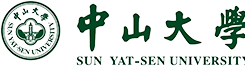 绪论
目录
研究方法与思路
关键技术与实践难点
研究成果与应用
论文总结
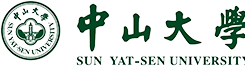 在此输入标题内容
在此输入标题内容
点击输入简要文字内容，文字内容需要概括精炼，言简意赅地说明分项内容
在此输入标题内容
点击输入简要文字内容，文字内容需要概括精炼，言简意赅地说明分项内容
在此输入标题内容
点击输入简要文字内容，文字内容需要概括精炼，言简意赅地说明分项内容
在此输入标题内容
点击输入简要文字内容，文字内容需要概括精炼，言简意赅地说明分项内容
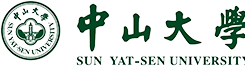 在此输入标题内容
在此输入标题内容
点击输入简要文字内容，文字内容需要概括精炼，言简意赅地说明分项内容
68K
97K
~
在此输入标题内容
点击输入简要文字内容，文字内容需要概括精炼，言简意赅地说明分项内容
在此输入标题内容
点击输入简要文字内容，文字内容需要概括精炼，言简意赅地说明分项内容
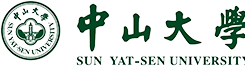 在此输入标题内容
在此输入标题内容
点击输入简要文字内容，文字内容需要概括精炼，言简意赅地说明分项内容
01
在此输入标题内容
点击输入简要文字内容，文字内容需要概括精炼，言简意赅地说明分项内容
02
在此输入标题内容
点击输入简要文字内容，文字内容需要概括精炼，言简意赅地说明分项内容
03
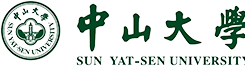 在此输入标题内容
在此输入标题内容
点击输入简要文字内容，文字内容需要概括精炼，言简意赅地说明分项内容
小标题
在此输入标题内容
点击输入简要文字内容，文字内容需要概括精炼，言简意赅地说明分项内容
小标题
在此输入标题内容
点击输入简要文字内容，文字内容需要概括精炼，言简意赅地说明分项内容
小标题
在此输入标题内容
点击输入简要文字内容，文字内容需要概括精炼，言简意赅地说明分项内容
小标题
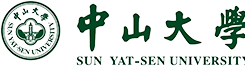 绪论
目录
研究方法与思路
关键技术与实践难点
研究成果与应用
论文总结
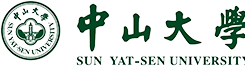 在此输入标题内容
在此输入标题内容
点击输入简要文字内容，文字内容需要概括精炼，言简意赅地说明分项内容
在此输入标题内容
点击输入简要文字内容，文字内容需要概括精炼，言简意赅地说明分项内容
01
02
在此输入标题内容
点击输入简要文字内容，文字内容需要概括精炼，言简意赅地说明分项内容
在此输入标题内容
点击输入简要文字内容，文字内容需要概括精炼，言简意赅地说明分项内容
03
04
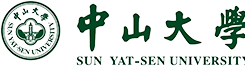 在此输入标题内容
在此输入标题内容
点击输入简要文字内容，文字内容需要概括精炼，言简意赅地说明分项内容
在此输入标题内容
点击输入简要文字内容，文字内容需要概括精炼，言简意赅地说明分项内容
58%
在此输入标题内容
点击输入简要文字内容，文字内容需要概括精炼，言简意赅地说明分项内容
35%
69%
在此输入标题内容
点击输入简要文字内容，文字内容需要概括精炼，言简意赅地说明分项内容
42%
在此输入标题内容
点击输入简要文字内容，文字内容需要概括精炼，言简意赅地说明分项内容
82%
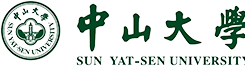 在此输入标题内容
在此输入标题内容
点击输入简要文字内容，文字内容需要概括精炼，言简意赅地说明分项内容
在此输入标题内容
点击输入简要文字内容，文字内容需要概括精炼，言简意赅地说明分项内容
在此输入标题内容
点击输入简要文字内容，文字内容需要概括精炼，言简意赅地说明分项内容
在此输入标题内容
点击输入简要文字内容，文字内容需要概括精炼，言简意赅地说明分项内容
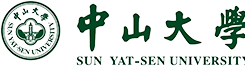 在此输入标题内容
在此输入标题内容
点击输入简要文字内容，文字内容需要概括精炼，言简意赅地说明分项内容
在此输入标题内容
点击输入简要文字内容，文字内容需要概括精炼，言简意赅地说明分项内容
在此输入标题内容
点击输入简要文字内容，文字内容需要概括精炼，言简意赅地说明分项内容
在此输入标题内容
点击输入简要文字内容，文字内容需要概括精炼，言简意赅地说明分项内容
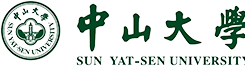 谢谢指导
清新简约大气PPT模板
导师：情缘素材   答辩人：情缘素材